Advance Care Planning:An important conversation with your family about your future healthcare wishes
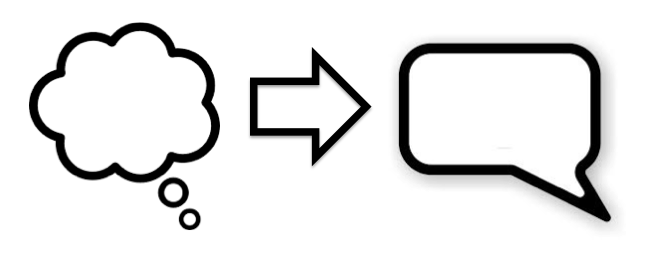 Think about it, talk about it, write it down!
The Importance of This ConversationPeople who have never talked with their families about their medical choices at end of life are at a disadvantage in a medical crisis. The lack of Advance Care Planning written down in a document called an Advance Directive could result in . . .
“Did I make the right choice?”
Extreme stress for family members at an already-difficult time
Family fighting over different opinions about the patient’s choice
An extended death for the patient due to healthcare treatment that he/she did not want
Second-guessing and guilt for the decision maker(s)
Advance Directives:  Living WillOne type of tool that helps individuals discuss and write down their wishes at end of life is called a living will.  Five Wishes and the SC Desire for a Natural Death are two advance directives legally recognized in South Carolina.  They require the services of a notary public and two witnesses.
Desire for a Natural Death
Five Wishes
Wish 1: The Person I Want to Make Care Decisions for Me When I Can't
Wish 2: The Kind of Medical Treatment I Want or Don't Want
Wish 3: How Comfortable I Want to Be
Wish 4: How I Want People to Treat Me
Wish 5: What I Want My Loved Ones to Know
Find the form at https://sc.edu/about/offices_and_divisions/student_health_services/documents/sclivingwillenglish.pdf.
Find the form at https://fivewishes.org/shop/order/product/five-wishes.
Advance Directives:  Health Care Power of Attorney (HCPOA)The third type of Advance Directive recognized in South Carolina is the Health Care Power of Attorney (HCPOA).  AnMed Health prefers this form, but will scan any of these three advance directive forms into your medical record.
The South Carolina HCPOA 
Is free and easy to download from the internet at https://aging.sc.gov/sites/default/files/documents/Legal/SCHealthCarePowerOfAttorney.pdf 
Is brief (4 pages),
Requires no notary public, but only 2 witnesses,
Includes all the information that is needed by the medical staff.
However, the healthcare decisions in a living will take precedence over the decisions in a HCPOA when a patient has completed both documents and they are in his/her medical record (addressed in Section #6 of the SCHCPOA form).
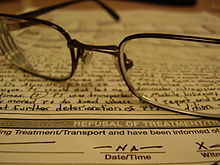 Advance Directives:Which HCPOA form should I complete?
You should have a form for the state in which you reside:
South Carolina residents should fill out a South Carolina HCPOA.
Georgia residents who receive medical care at AnMed Health Medical Center and/or an AnMed Health physician practice may fill out a Georgia HCPOA, but may be best prepared by filling out a South Carolina HCPOA form as well for when they are in the hospital.
Find the Georgia form at https://powerofattorney.com/wp-content/uploads/2013/07/georgia-medical-power-of-attorney-form.pdf .
Decisions in the South Carolina HCPOA Form:  Choice of Healthcare Agent(s) (Section #1)
1.  Who will speak for you regarding healthcare decisions if you can’t speak for yourself? 
You may choose up to three individuals, who will act in the order of primary agent, 1st alternate, and 2nd alternate.  If your primary agent is unavailable, the staff will speak with your 1st alternate, and so on.  However, you are required to have only one agent.  
Choose thoughtfully!  Your healthcare agents should be willing to act for you, able to think clearly and make decisions in stressful situations, and committed to following your expressed/written wishes.
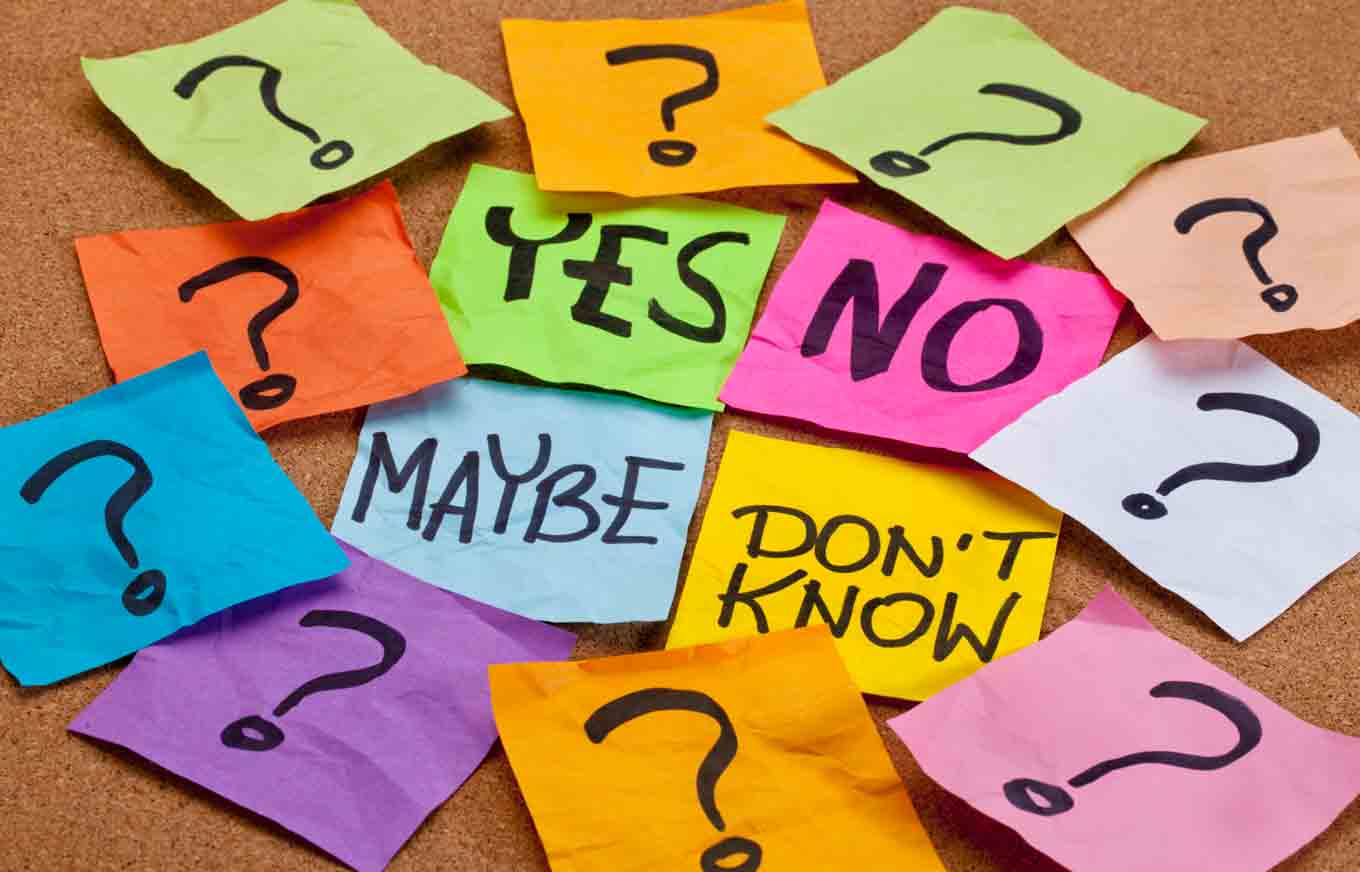 This Photo by Unknown Author is licensed under CC BY-ND
Decisions in the South Carolina HCPOA Form:  Additional Information (Sections #2 and #3)
2.   Your agent may speak for you only at times when you are unable to speak for yourself.  If you are able to reason and speak, then YOU inform staff of your medical decisions yourself. 
3.   The HCPOA form is a medical document covered by HIPAA, so is considered confidential information.  It is effective whether you are mentally competent or not and is in effect from the date you signed it until you revoke the document in writing and give your health care provider a copy of the revocation and/or a new HCPOA.  Your agent(s) will be able to receive your medical information until your death.
Decisions in the South Carolina HCPOA Form:  Limits on Your Healthcare Agents’ Power (Section #4)
4.  You are giving your agent all of the powers that you have as a patient.  Read section 4, “Agent’s Powers,” items A-D carefully to determine if you would like to limit those powers in any way.  If you cannot think of a limitation to the agent’s power or a power you would like to add, then write “None” in the blanks provided.
Decisions in the South Carolina HCPOA Form:  Organ and Tissue Donation (Section #5)
5.  May your agent offer to donate your tissues/organs?
	(May ____/May not ____)
This decision is based on whether or not you are willing to be a donor, not whether you would be a potential candidate for donation.
Be sure to write your initials (not an X or checkmark) on the line beside your choice so that your choice will be legally valid.
Decisions in the South Carolina HCPOA Form:  Desires Concerning Life-Sustaining Treatment (Sections #7 and #8)
7.   At the end of your life, would you want Cardio-Pulmonary Resuscitation (CPR) and ventilator support?
Choose one of the following options:
Although I do not want my life prolonged, my agent may choose for me based on the doctor’s information and my expressed/written wishes to my agent.
Do not prolong my life with CPR or ventilator support when I am at end-of-life/have permanent brain injury.  Allow my natural death.
Provide aggressive treatment at the end of my life no matter the situation.
8.   At the end of your life, would you want artificial hydration and nutrition through tube feeding?

Choose one of the following options:
Although I do not want my life prolonged by tube feeding, my agent may  choose for me based on the doctor’s information and my expressed/written wishes to my agent.
Do not prolong my life by tube feeding.
Provide tube feeding at the end of my life no matter the situation.
Be sure to write your initials (not an X or checkmark) on the line 
beside each choice so that your choice will be legally valid.
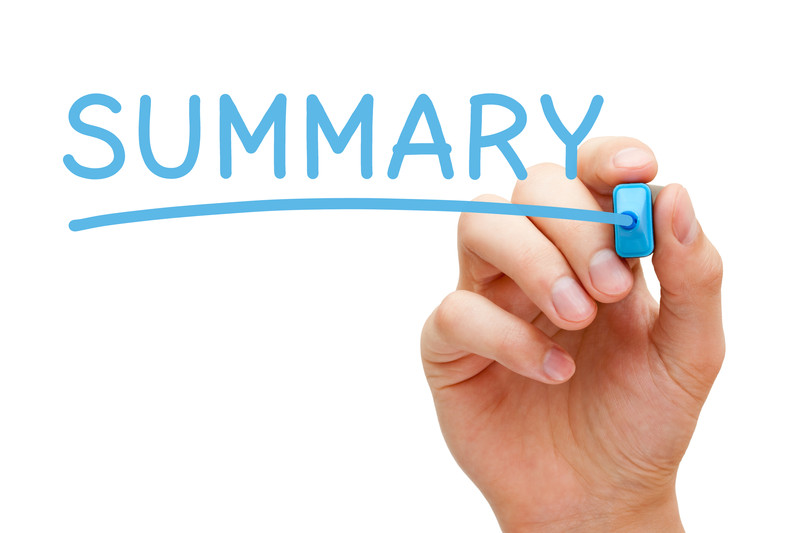 Advance Care Planning
Have a conversation about your end-of-life wishes with your family and prospective agents!
Complete the HCPOA form and have it witnessed by 2 friends/neighbors.
Provide a copy of the completed form to all healthcare providers so it can be scanned into your Electronic Healthcare Record (EHR) within each hospital system.
Provide a copy to each of your agents, who should keep it in an easily-accessible place (car glove compartment, purse), to be on-hand in an emergency.
Keep your copy near the head of your bed or on your refrigerator door so EMS can find it easily and contact your agent(s).
Think about it, Talk about it, Write it down!